Εισαγωγή στην Κοινωνική Στατιστική με τη χρήση ΤΠΕ
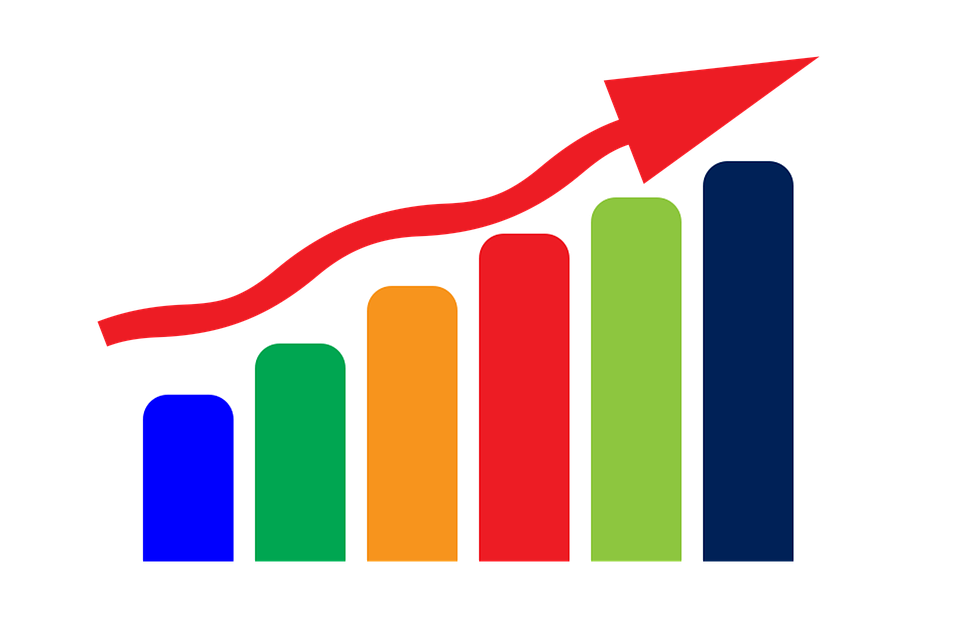 6η Ενότητα
Κανονική Κατανομή – Ασκήσεις
Δρ. Βενέτης Κανακάρης
Περίγραμμα Ενότητας
Ασκήσεις εμπέδωσης Κανονικής Κατανομής
Μέτρα διασποράς & Εύρος
Τυπική απόκλιση
O κανόνας 68-95-99.7
Καταχρήσεις περιγραφικής
ΜΕΤΡΑ (ΔΕΙΚΤΕΣ) ΔΙΑΣΠΟΡΑΣ
Σε τι διαφέρουν οι δυο κατανομές;
1
2
Τα μέτρα κεντρικής τάσης (μέσος όρος, διάμεσος, δεσπόζουσα) δεν  είναι  αρκετά  από  μόνα  τους  για  να  περιγράψουν  μια κατανομή.
ΠΑΡΑΔΕΙΓΜΑ
Ένας καθηγητής φυσικής έδωσε σε δύο τμήματα ενός φροντιστηρίου το ίδιο τεστ. Η επίδοση των μαθητών του κάθε τμήματος (όπως μετρήθηκε με τη χρήση 20βάθμιας κλίμακας) παρουσιάζεται στον παρακάτω πίνακα:
Ποιο από τα δύο τμήματα έχει καλύτερη επίδοση;
Δεσπόζουσα τιμή 
Διάμεσος 
Μέσος όρος
ΠΑΡΑΤΗΡΗΣΗ
Η δεσπόζουσα τιμή και για τα δύο τμήματα είναι η τιμή 15.
Η διάμεσος και στις δύο ομάδες είναι ίση με 15.
Ο μέσος όρος και των δύο τμημάτων είναι : 15.
Το τμήμα Β έχει περισσότερο διεσπαρμένες τιμές.
Παρατηρούνται, μεγαλύτερες αποκλίσεις από τον μέσο όρο σε σχέση με το τμήμα Α
Η διαφορά που παρατηρείται κανένα από τα μέτρα κεντρικής τάσης δεν μπορεί να την περιγράψει.
Εύρος (L)
Ισούται με τη διαφορά της ελάχιστης τιμής από τη μέγιστη τιμή μιας κατανομής (max – min).

Προσοχή: το εύρος είναι μια συγκεκριμένη τιμή και όχι το διάστημα μεταξύ δύο τιμών!
Παράδειγμα
Να βρεθεί το εύρος των παρατηρήσεων: 4,3,3,4,2,5,8,8,7,10,11,12
L = max – min = 12 – 2 = 10
Εύρος (L)
Ποιο είναι το βασικό μειονέκτημα του εύρους (L) ως δείκτη διασποράς;
Έτσι σε δύο κατανομές με την ίδια μέγιστη και ελάχιστη τιμή (άρα το ίδιο εύρος) μπορεί να έχουν πολύ διαφορετική διασπορά τιμών μεταξύ των δύο αυτών άκρων.
10	13	14	15	16	17	18	20	(L=10)

10	11	12	13	17	18	19	20	(L=10)
Κατανομή 1:
Κατανομή 2:
Τυπική απόκλιση (Τ.Α. ή S)
Είναι δείκτης διασποράς που λαμβάνει υπόψη του τις αποκλίσεις (αποστάσεις) όλων των τιμών μιας κατανομής από τον μέσο όρο.
Είναι ο πιο αντιπροσωπευτικός δείκτης διασποράς.
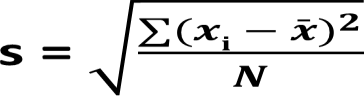 Υπολογίζεται με τον τύπο:
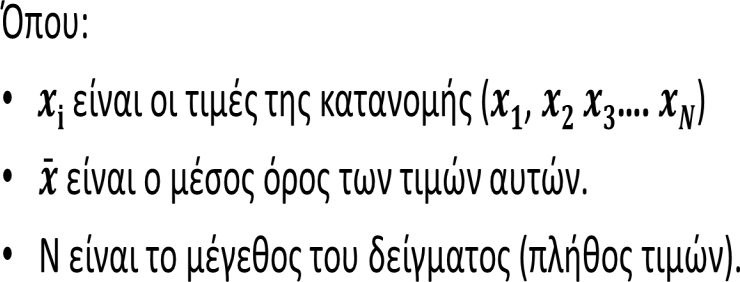 Στο παράδειγμα με το τεστ φυσικής, ας υπολογίσουμε την τυπική απόκλιση των βαθμών που πήραν οι μαθητές του τμήματος Α.
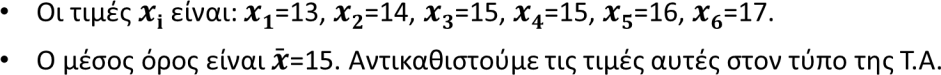 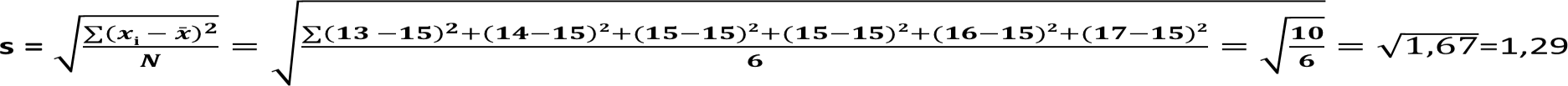 ΠΑΡΑΔΕΙΓΜΑ
Με τον ίδιο τρόπο βρίσκουμε ότι η τυπική απόκλιση των βαθμών του τμήματος Β ισούται με 3,70 μονάδες.
Άρα το τμήμα Β έχει σχεδόν τριπλάσια τυπική απόκλιση (s=3,70 μονάδες) σε σχέση με το τμήμα Α (s=1,29 μονάδες).
Άρα το Τμήμα Β είναι πολύ πιο ανομοιογενές σε ό,τι αφορά τις επιδόσεις των μαθητών στα μαθηματικά.
Προσοχή: Η τυπική απόκλιση εκφράζεται στην ίδια κλίμακα μέτρησης με τα δεδομένα που περιγράφει. Εάν μια μεταβλητή μετράει το βάρος σε κιλά, η τυπική απόκλιση των τιμών της θα εκφράζει κι αυτή βάρος σε κιλά, κ.ο.κ.
Άσκηση 1
Σε δείγμα 40 φοιτητών ο μέσος όρος και η τυπική απόκλιση στο μάθημα της "Στατιστικής" ήταν 5 και 3, αντίστοιχα, ενώ στο μάθημα της “Μεθοδολογίας" ήταν 7 και 3,5, αντίστοιχα.
Σε ποιο μάθημα οι βαθμοί παρουσιάζουν μεγαλύτερη ανομοιογένεια και γιατί;
Λύση
Μεγαλύτερη ανομοιογένεια παρουσιάζουν οι βαθμοί στο μάθημα της μεθοδολογίας καθώς η τυπική απόκλιση των βαθμών στο μάθημα αυτό είναι μεγαλύτερη από την αντίστοιχη στο μάθημα της στατιστικής (3,5 > 3).
Άσκηση 2
Μια ομάδα δεδομένων περιλαμβάνει μια τιμή x1=1,4. Η τυπική απόκλιση για αυτά τα δεδομένα είναι s=0.

Μπορείτε να υπολογίσετε τον μέσο όρο των δεδομένων αυτών και να πείτε κάτι για τις υπόλοιπες τιμές της ομάδας;
Λύση
Εφόσον η τυπική απόκλιση είναι ίση με το 0, συμπεραίνουμε πως οι επιμέρους τιμές της κατανομής έχουν μηδενική απόκλιση από το μέσο όρο. Άρα ταυτίζονται με αυτόν. Εφόσον μία από τις τιμές ισούται με 1,4, τότε και ο μέσος όρος θα ισούται με 1,4 και όλες οι άλλες τιμές θα είναι 1,4.
ΤΥΠΙΚΗ ΑΠΟΚΛΙΣΗ ΠΛΗΘΥΣΜΟΥ
Στην περίπτωση που το δείγμα χρησιμοποιείται για τον υπολογισμό της τυπικής απόκλισης του συνολικού πληθυσμού, εφαρμόζουμε τον ίδιο τύπο με μια μικρή «διόρθωση» στον παρονομαστή (βάζουμε Ν-1 αντί και Ν). Αυτό μας επιτρέπει μια πιο ασφαλή εκτίμηση της τυπικής απόκλισης του πληθυσμού.
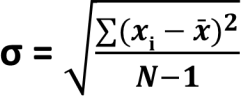 ΚΑΝΟΝΑΣ 68-95-99,7
σ
σ
2σ
2σ
3σ
x
3σ
68,28%
μ
μ+1σ
μ-1σ
Όταν ένας πληθυσμός έχει κανονική κατανομή τιμών σε μία μεταβλητή, το ποσοστό των ατόμων που περιλαμβάνονται μεταξύ του μέσου όρου (μ) και:
95,44%
± 1 τυπικής απόκλισης είναι 68%
± 2 τυπικής απόκλισης είναι 95%
± 3 τυπικής απόκλισης είναι 99,7%
μ+2σ
μ-2σ
99,73%
μ-3σ
μ+3σ
Ο μέσος όρος (μ) και η τυπική απόκλιση (σ) του πληθυσμού μπορούν να εκτιμηθούν με βάση τον μέσο όρο και την τυπική απόκλιση (s) ενός πιθανοτικού δείγματος και πάντα με πιθανότητα σφάλματος.
σ
σ
2σ
2σ
3σ
x
3σ
Μ.Ο. και +1 τυπικής απόκλισης;
Μ.Ο. και -1 τυπικής απόκλισης;
+1 και +2 τυπικών αποκλίσεων;
+2 και +3 τυπικών αποκλίσεων;
68,28%
μ
μ+1σ
μ-1σ
95,44%
Τι ποσοστό τιμών βρίσκονται μεταξύ:
μ+2σ
μ-2σ
99,73%
μ-3σ
μ+3σ
Άσκηση
Εάν οι βαθμοί όλων των φοιτητών στις εξετάσεις στατιστικής ακολουθούν κανονική
κατανομή με μέσο όρο 7 και τυπική απόκλιση 1, τι ποσοστό έχει γράψει:
Μεταξύ 6 και 8; 68% εφόσον [μ-1σ, μ+1σ] = [7-1, 7+1] = [6,8]
Μεταξύ 5 και 9; 95% εφόσον [μ-2σ, μ+2σ] = [7-2, 7+2] = [5,9]
Κάτω από 5; Ήδη γνωρίζουμε πως το 95% των φοιτητών έχει γράψει μεταξύ 5 και 9. Άρα απομένει το 5% των φοιτητών. Αυτοί θα έχουν γράψει είτε κάτω από 5 είτε πάνω από 9. Εφόσον η κατανομή είναι κανονική (δηλ. ιδανικά συμμετρική) αυτό σημαίνει πως οι μισοί από το 5% θα έχουν γράψει κάτω από 5 και οι άλλοι μισοί πάνω από 9. Άρα κάτω από 5 έχει γράψει το 2,5% των φοιτητών.
Πάνω από 9; Παρομοίως, πάνω από 9 έχει γράψει το υπόλοιπο 2,5% των φοιτητών.
Ακατάλληλες συγκρίσεις
Διαχρονικά ποσοστά μαθητών υποχρεωτικής εκπαίδευσης που υπήρξαν θύματα σχολικού εκφοβισμού στην Ελλάδα:
1990: 5%
2020: 30%
Αύξηση κατά 25%.

Αποδεχόμαστε αυτή τη σύγκριση και το σχετικό συμπέρασμα;
Ακατάλληλη (ή σκόπιμη) χρήση δεικτών
ΠΑΡΑΔΕΙΓΜΑ
Μεσίτης σε δήμο προς πελάτη: μέσος όρος εισοδήματος νοικοκυριών=30.000€
Δήμαρχος προς κυβέρνηση: δεσπόζουσα τιμή εισοδήματος νοικοκυριών=14.000€
Και οι δύο δείκτες είναι αληθινοί. Γιατί καθένας χρησιμοποιεί διαφορετικούς;
Στην πραγματικότητα, η κατανομή του εισοδήματος στον δήμο είναι θετικά ασύμμετρη: 2% των νοικοκυριών έχουν > 750.000€ εισόδημα και οι υπόλοιποι μεταξύ 10.000€ και 20.000€
Αγνόηση της διασποράς γύρω από το μέσο όρο
Π.χ. Σε διαφήμιση οδοντόκρεμας «40% μείωση, κατά μέσο όρο, της τερηδόνας»

Ποια είναι η τυπική απόκλιση; 40%, 35%, 30%, 20%, 10%;
Η ΕΝΝΟΙΑ ΤΩΝ ΤΥΠΙΚΩΝ ΤΙΜΩΝ
Ένα νεογέννητο αγόρι στην Ελλάδα έχει βάρος 4.200 γραμμάρια.
Κατά την γνώμη σας, είναι μεγάλο ή μικρό και γιατί;
Πώς καταλήξατε στην απάντηση σας;
Μια μεμονωμένη τιμή μιας κατανομής δεν μπορεί να ερμηνευτεί ανεξάρτητα από τις υπόλοιπες. Πρέπει να υπάρχει κάποιο σημείο αναφοράς. Το σημείο αναφοράς είναι συνήθως ο μέσος όρος (χρειάζεται όμως να γνωρίζουμε και την τυπική απόκλιση).
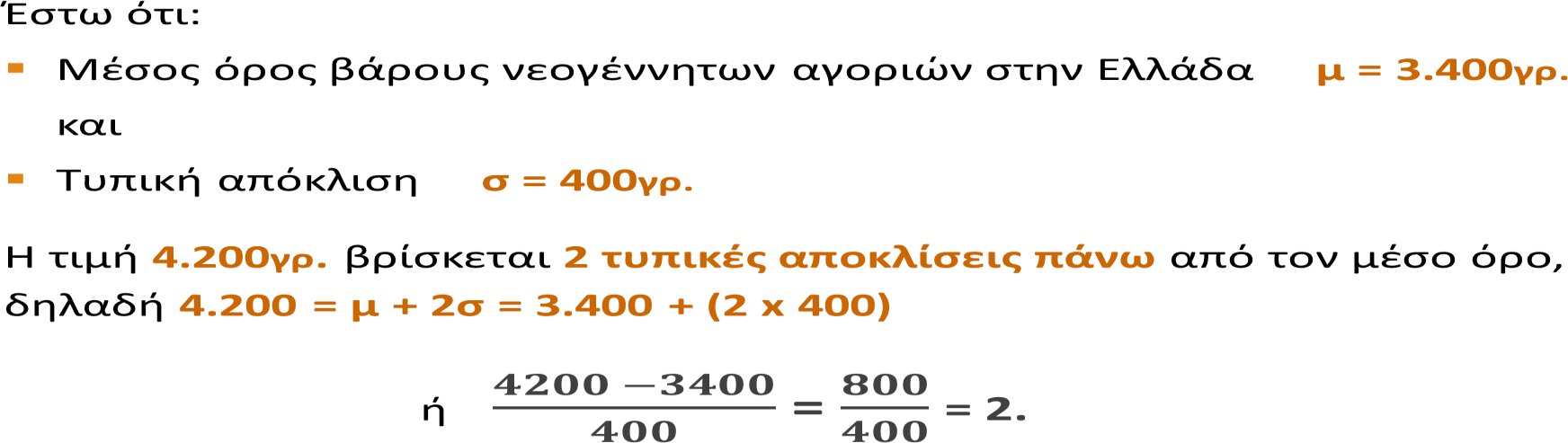 (τo 2 ονομάζεται τυπική τιμή z)
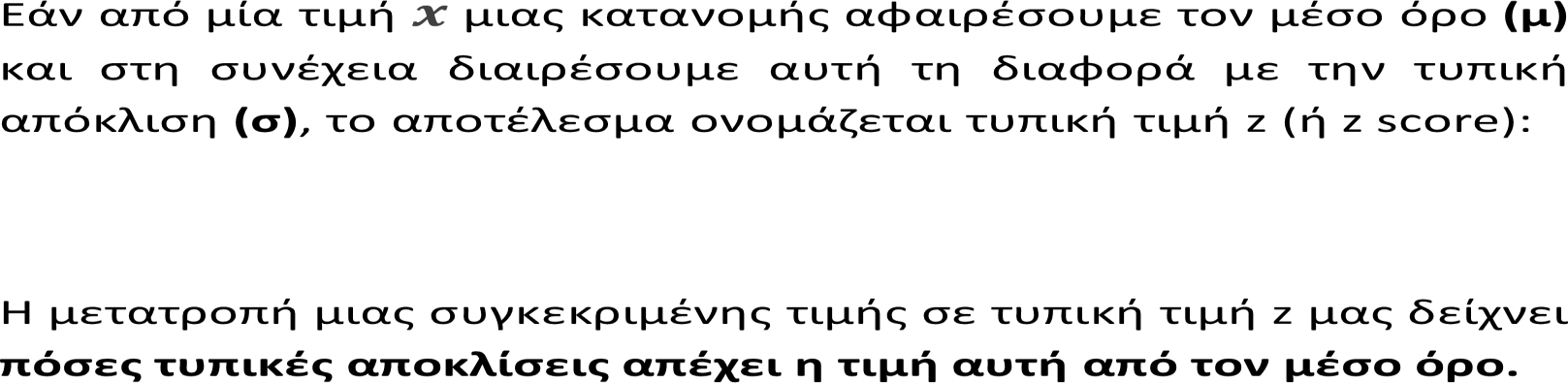 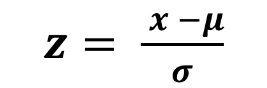 Βάσει του κανόνα 68 - 95 - 99,7:
Tο μωρό-αγόρι ανήκει στο 2,5% των μεγαλύτερων νεογέννητων μωρών της χώρας.
Ξεπερνά	σε βάρος	το 97,5% των συνομηλίκων του!
2,5%
2,5%
σ
σ
2σ
2σ
3σ
x
3σ
68,28%
μ
μ+1σ
μ-1σ
95,44%
μ+2σ
μ-2σ
99,73%
μ-3σ
μ+3σ
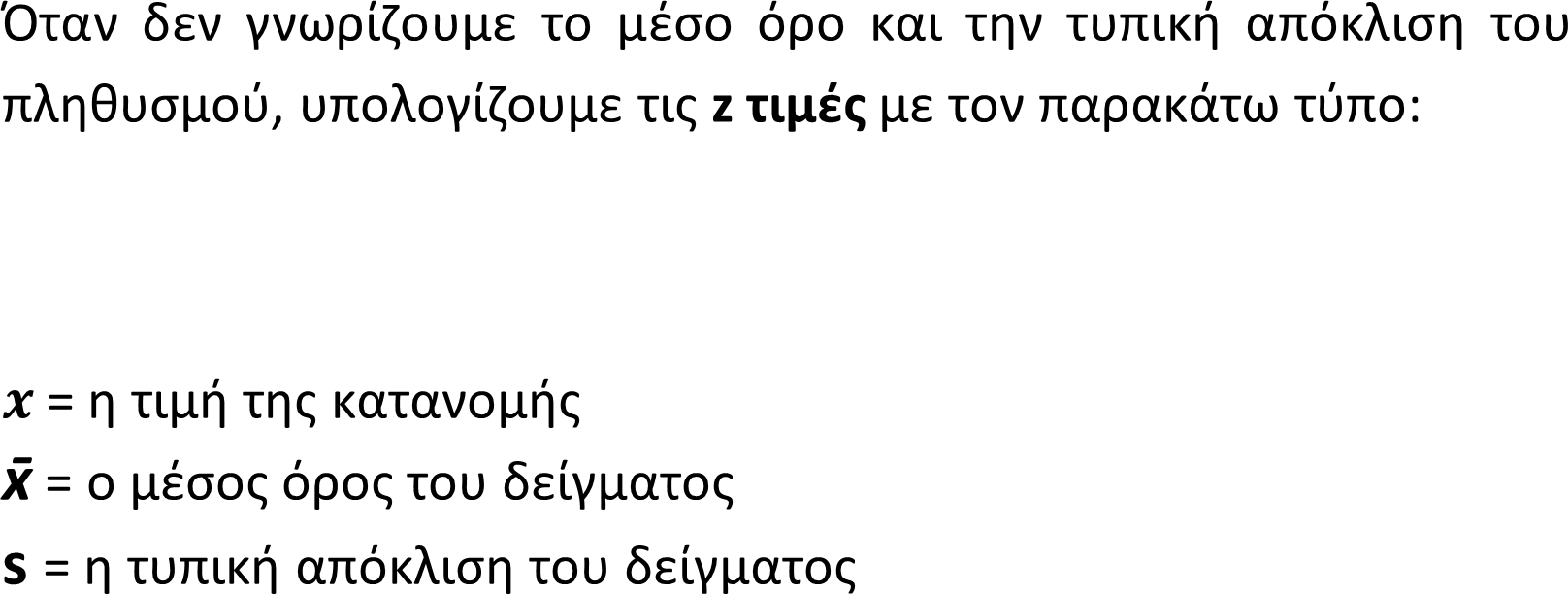 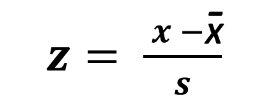 Μια τιμή πάνω από το μέσο όρο έχει θετική z τιμή.
Μια τιμή κάτω από το μέσο όρο έχει αρνητική z τιμή.
Άσκηση 1
Αν το βάρος ενός νεογέννητου αγοριού στην Ελλάδα είναι 2.800 γραμμάρια, ποια είναι η τυπική του τιμή;
Πόσες τυπικές αποκλίσεις απέχει από το μέσο όρο;
Γνωρίζουμε ότι:
μ = 3.400γρ. & σ = 400γρ.
Η τυπική τιμή βάρους του μωρού είναι Z=-1,5 και είναι 1,5 τυπικές αποκλίσεις κάτω από το μέσο όρο. Αυτό το μωρό είναι μικρότερο από την πλειοψηφία των συνομηλίκων του.
Άσκηση 2
Αν το βάρος ενός νεογέννητου αγοριού έχει τυπική τιμή z = 3,2, βρείτε πόσα γραμμάρια είναι το βάρος αυτό.
Άρα το βάρος του μωρού είναι: x=(3,2*400)+3400=4680 γρ.
Γνωρίζουμε ότι:
μ = 3.400γρ. & σ = 400γρ.
ΣΥΓΚΡΙΣΗ (ΜΗ ΑΜΕΣΑ ΣΥΓΚΡΙΣΙΜΩΝ) ΤΙΜΩΝ
Οποιαδήποτε συνεχής μεταβλητή, σε οποιαδήποτε κλίμακα, μπορεί να μετασχηματιστεί σε z-τιμή.
Με αυτόν τον τρόπο μπορούμε να συγκρίνουμε ανόμοια χαρακτηριστικά ή μεγέθη μεταξύ τους.
Άσκηση 3
Ας υποθέσουμε ότι δύο αδέρφια στην Ελλάδα έχουν ύψος:
Αγόρι 14 ετών: 160 εκ. &  Κορίτσι 11 ετών: 150 εκ.
Ποιο θεωρείται ψηλότερο;
Χρειάζεται να ξέρουμε τους μέσους όρους και τι τυπικές αποκλίσεις των αντίστοιχων πληθυσμών στην Ελλάδα.
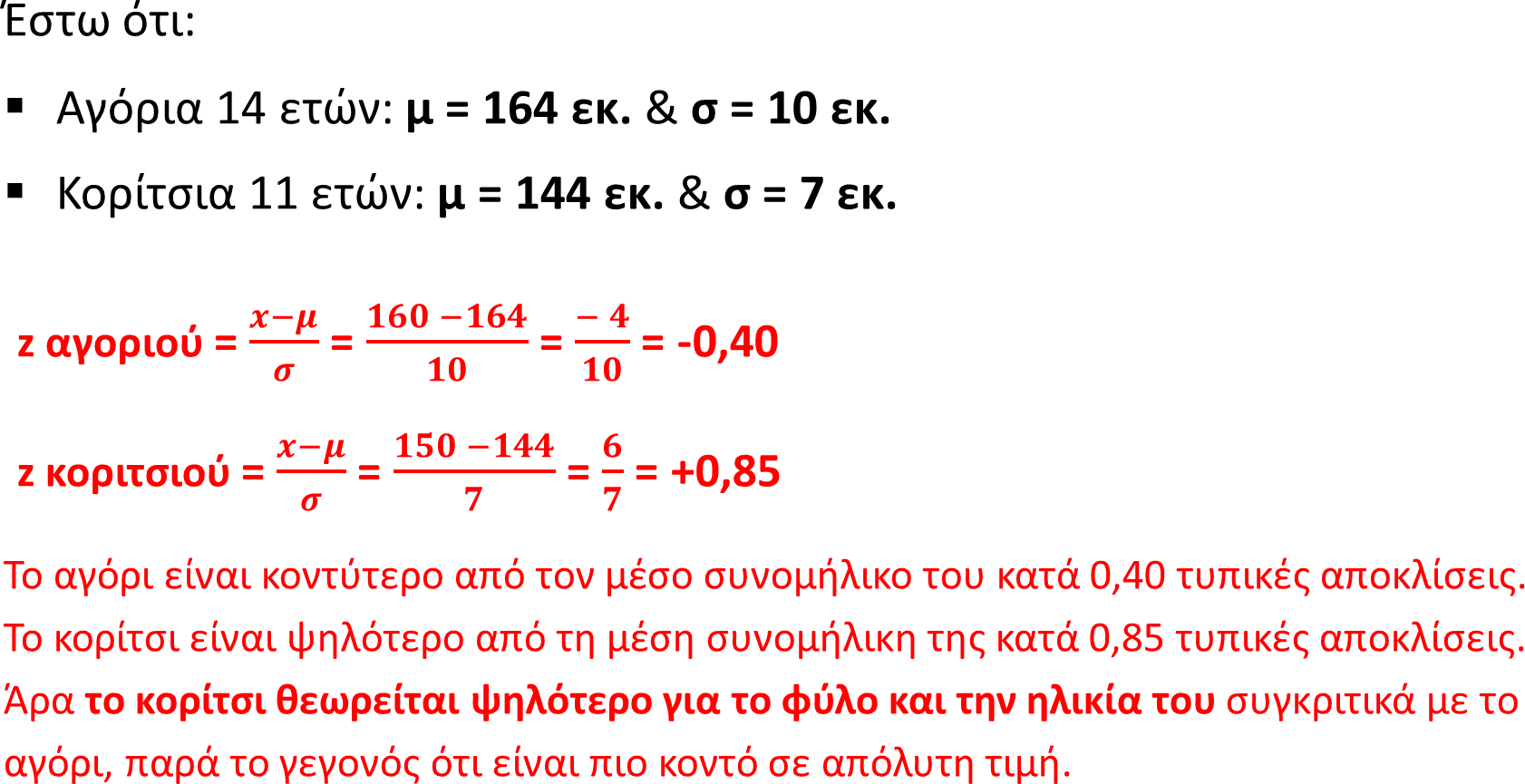 ΧΑΡΑΚΤΗΡΙΣΤΙΚΑ ΤΩΝ ΤΥΠΙΚΩΝ ΤΙΜΩΝ
Το σχήμα της κατανομής μιας ομάδας τιμών είναι ακριβώς ίδιο με το σχήμα της κατανομής των τυπικών τους τιμών.
Ο μέσος όρος των τυπικών τιμών μιας κατανομής είναι πάντοτε 0 και η τυπική απόκλιση τους είναι πάντοτε 1.
Οι τυπικές τιμές εκφράζονται σε αριθμούς χωρίς μονάδες (ίδιους για κάθε κατανομή) και μπορούν να συγκριθούν απευθείας.
Η συντριπτική πλειοψηφία των τυπικών τιμών κυμαίνονται από -4 έως 4 (ωστόσο μπορούν να ξεπερνούν αυτά τα άκρα).
Εύρεση Κανονικών Πιθανοτήτων
Μετατροπή τιμών x
σε τιμές z
(τυποποίηση κλίμακας)
μ = 18
 σ = 5
μ = 0
σ = 1
X
Z
18
18,6
0
0,12
P(X < 18,6)
P(Z < 0,12)
Η ΤΥΠΙΚΗ ΚΑΝΟΝΙΚΗ ΚΑΤΑΝΟΜΗ
Όταν μια κατανομή x τιμών είναι κανονική, τότε οι z-τιμές της θα έχουν και αυτές κανονική κατανομή. Η κατανομή αυτή ονομάζεται τυπική κανονική κατανομή και αναφέρεται ως Ν(0,1) (N=Normal).
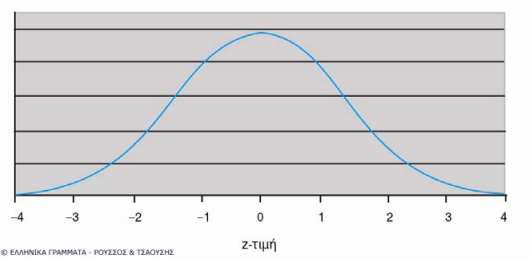 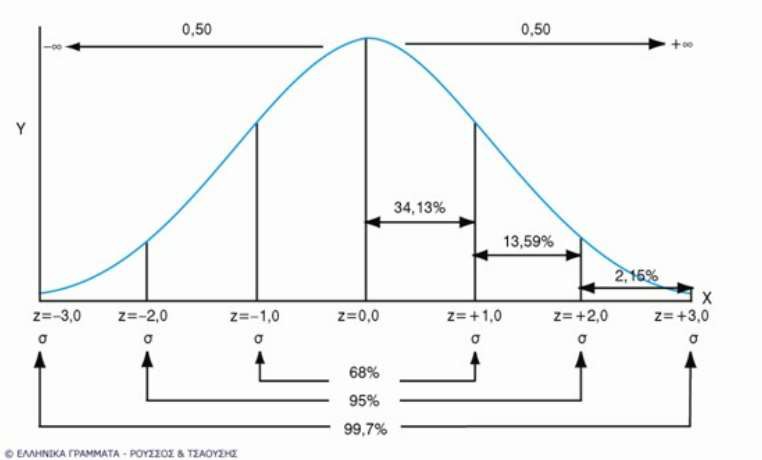 Όπως σε κάθε κανονική κατανομή, έτσι και στην τυπική κανονική κατανομή ισχύει ο κανόνας 68-95-99,7
Χαρακτηριστικά της τυπικής κανονικής κατανομής
Ο μέσος όρος της ισούται με	0, η τυπική της απόκλιση με 1 και η ίδια καλύπτει μια περιοχή ίση με 1.
Δεσπόζουσα = Διάμεσος = Μέσος όρος.
Εκτείνεται συμμετρικά σε κάθε πλευρά του μέσου όρου (50% των τιμών βρίσκονται κάτω από το μέσο όρο και 50% πάνω από αυτόν).
Το σχήμα της έχει ρέουσα	κλίση, με το πιο απότομο σημείο σε απόσταση μίας τυπικής απόκλισης εκατέρωθεν του μέσου όρου.
Σε απόσταση 3 τυπικών αποκλίσεων από τον μέσο όρο, η κλίση είναι σχεδόν οριζόντια, πολύ κοντά στο μηδέν.
Η καμπύλη είναι ασυμπτωματική ως προς τον οριζόντιο άξονα, δηλ. θεωρητικά δεν τον ακουμπά ποτέ (προεκτείνεται προς το άπειρο).
Το ποσοστό της περιοχής που περιλαμβάνεται µεταξύ του µέσου όρου και:
±1 τυπική απόκλιση είναι περίπου 0,68 ή 68%
±2 τυπικές αποκλίσεις είναι περίπου 0,95 ή 95%
±3 τυπικές αποκλίσεις είναι περίπου 0,997 ή 99,7%
ΠΟΣΟΣΤΟ ΤΙΜΩΝ ΠΑΝΩ Ή ΚΑΤΩ ΑΠΟ ΤΥΧΑΙΑ ΤΙΜΗ ΚΑΝΟΝΙΚΗΣ ΚΑΤΑΝΟΜΗΣ
Αν μετατρέψω την τιμή x μιας κανονικής κατανομής σε τυπική τιμή z, τότε μπορώ να βρω το ποσοστό των τιμών που βρίσκονται μεταξύ αυτής και του μέσου όρου με τη βοήθεια του Πίνακα Κρίσιμων Τιμών.
Τι ποσοστό τιμών βρίσκεται μεταξύ της τιμής z = 0,41 και μέσου όρου;
Τι ποσοστό τιμών βρίσκεται μεταξύ της τιμής z = -1,25 και μέσου όρου;
?
?
0,5       1,0         1,5           2,0        2,5          3,0
-3       -2,5         -2,0        -1,5        -1,0      -0,5      0
0,41
-1,25
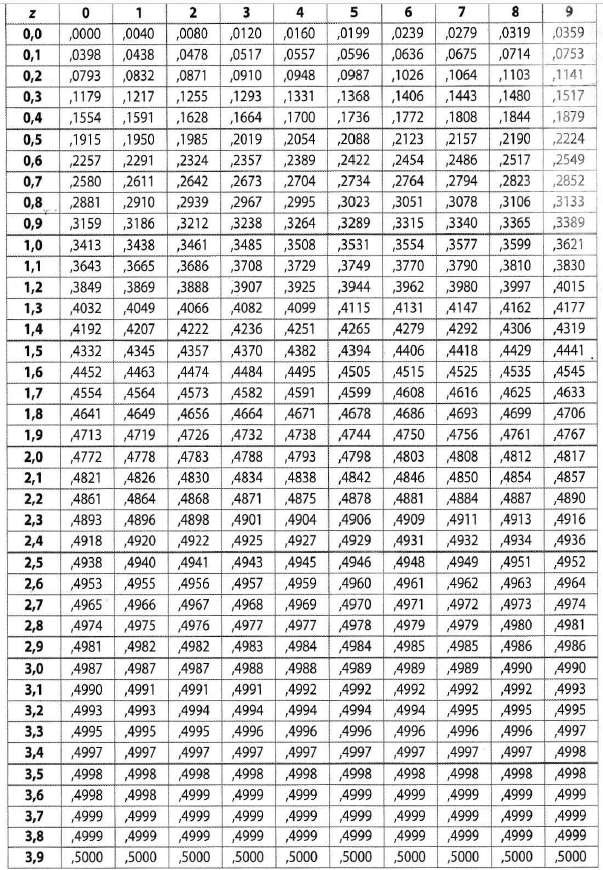 Πίνακας Κρίσιμων Τιμών τυπικής κανονικής
κατανομής

Παρουσιάζει το ποσοστό των τιμών μιας τυπικής κανονικής κατανομής που βρίσκονται
μεταξύ μιας z τιμής και του μέσου όρου (0).

Για τις τιμές 0,41 και -1,25 τα
ποσοστά αυτά είναι και 15,91% και 39,44%,
αντίστοιχα.
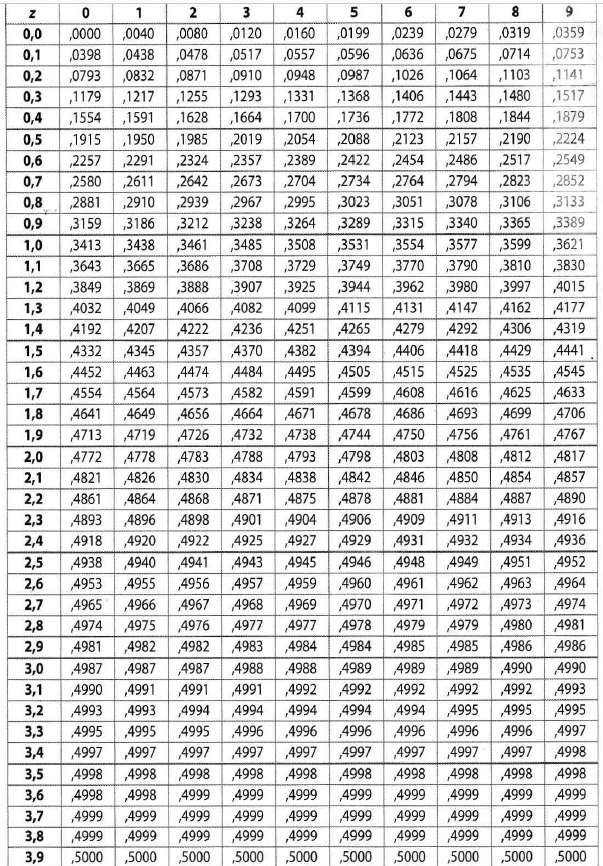 Τι ποσοστό τιμών βρίσκεται μεταξύ μέσου όρου και z=2,13;
Το 48,34% των τιμών.


Τι ποσοστό τιμών βρίσκεται μεταξύ μέσου όρου και z=2,53;

Το 49,43% των τιμών.


(Ο πίνακας χρησιμοποιείται με τον ίδιο
ακριβώς τρόπο τόσο για θετικές όσο και για
αρνητικές z τιμές)
Επειδή η κατανομή είναι συμμετρική, η περιοχή μεταξύ 0 και z = -2,13 θα είναι η ίδια με εκείνη μεταξύ 0 και z = + 2,13. Το ίδιο ισχύει για όλες τις αντίθετες μεταξύ τους τιμές z.
48,34%
48,34%
49,43%
0,5       1,0         1,5        2,0       2,5          3,0
1,09
2,53
-3       -2,5         -2,0        -1,5        -1,0      -0,5      0
-2,13
2,13
Άσκηση 4
Αν κάποιος φοιτητής σας πει ότι η τυπική τιμή της ηλικία του σε σχέση με αυτή των συμφοιτητών στο τμήμα  όπου φοιτά είναι z=-1,35, τι συμπέρασμα μπορεί να εξαχθεί;
Η τιμή z μας δείχνει ότι η ηλικία του συγκεκριμένου φοιτητή βρίσκεται -1,35 τυπικές αποκλίσεις κάτω από το μέσο όρο της ηλικίας όλων των φοιτητών του τμήματος. Άρα είναι νεότερος από τους περισσότερους συμφοιτητές του
Ποιο είναι το ποσοστό των φοιτητών που είναι μεγαλύτεροι από αυτόν;
Θα πρέπει να βρεθεί πρώτα το ποσοστό φοιτητών που βρίσκονται μεταξύ της τιμής z=-1,35 και του μέσου όρου. Σύμφωνα με τον πίνακα κρίσιμων τιμών, το ποσοστό αυτό είναι 41,15%. Στην συνέχεια θα προσθέσουμε αυτό το ποσοστό φοιτητών που βρίσκονται πάνω από τον μέσο όρο (το οποίο ξέρουμε εξαρχής ότι είναι πάντα 50% σε μια κανονική κατανομή), οπότε έχουμε 41,15+50=91,15%. Άρα το 91,15 των φοιτητών είναι μεγαλύτεροι σε ηλικία από τον συγκεκριμένο φοιτητή.
41,15%
0,5       1,0         1,5           2,0        2,5          3,0
-3       -2,5         -2,0        -1,5        -1,0      -0,5      0
-1,35
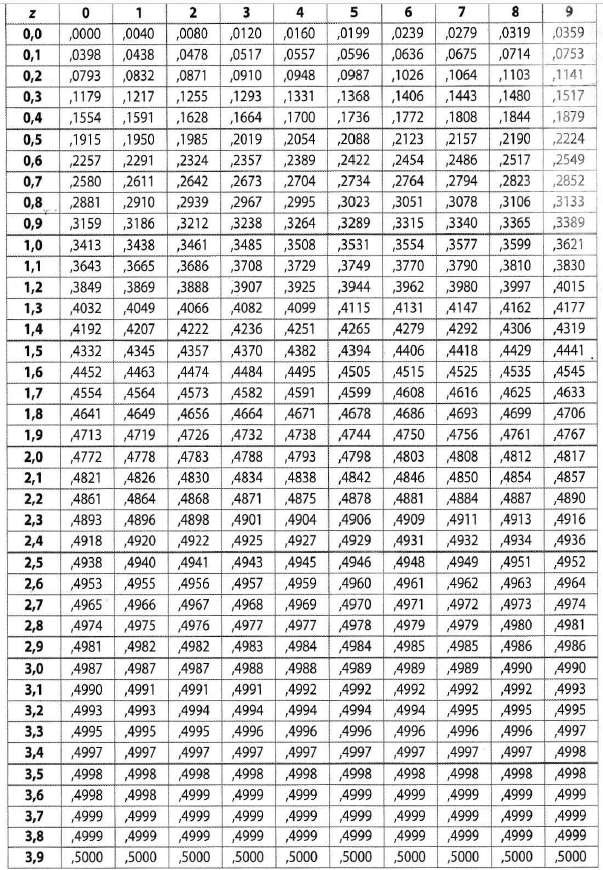 -1,35
Άσκηση 5
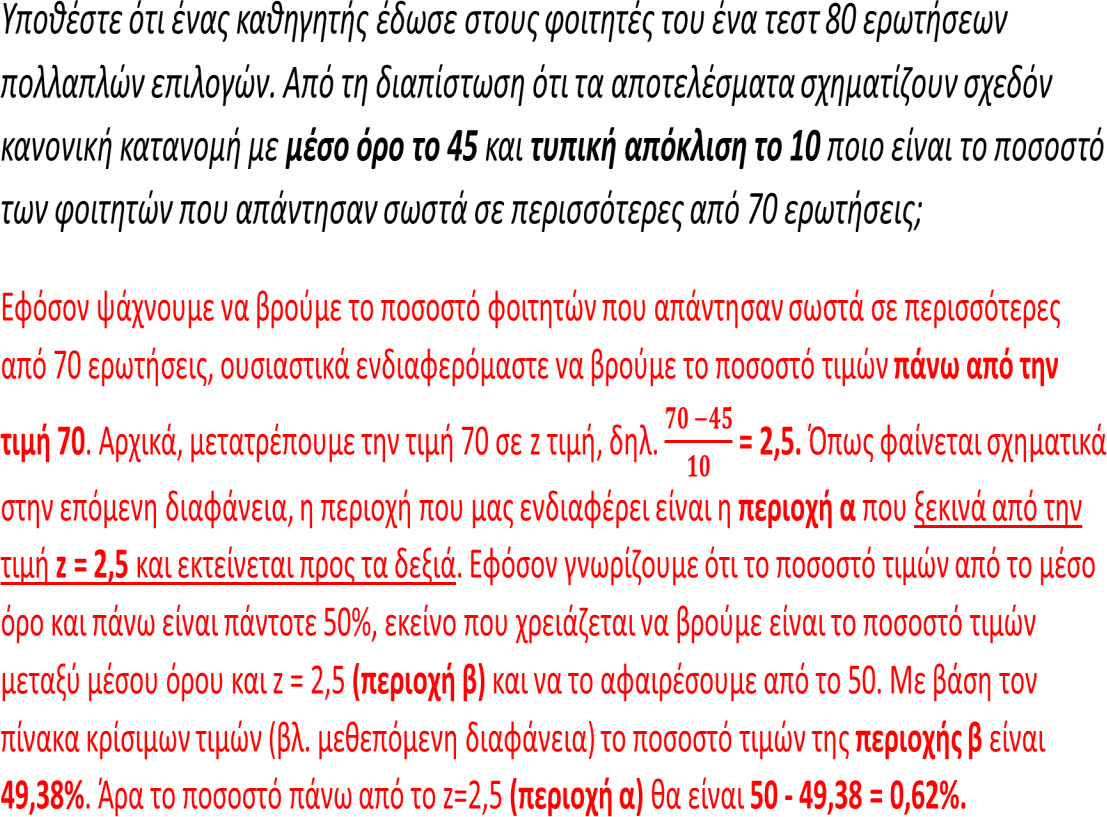 50%
50%
α=50-β
α
0,5       1,0         1,5           2,0        2,5          3,0
β
-3       -2,5         -2,0        -1,5        -1,0      -0,5      0
2,5
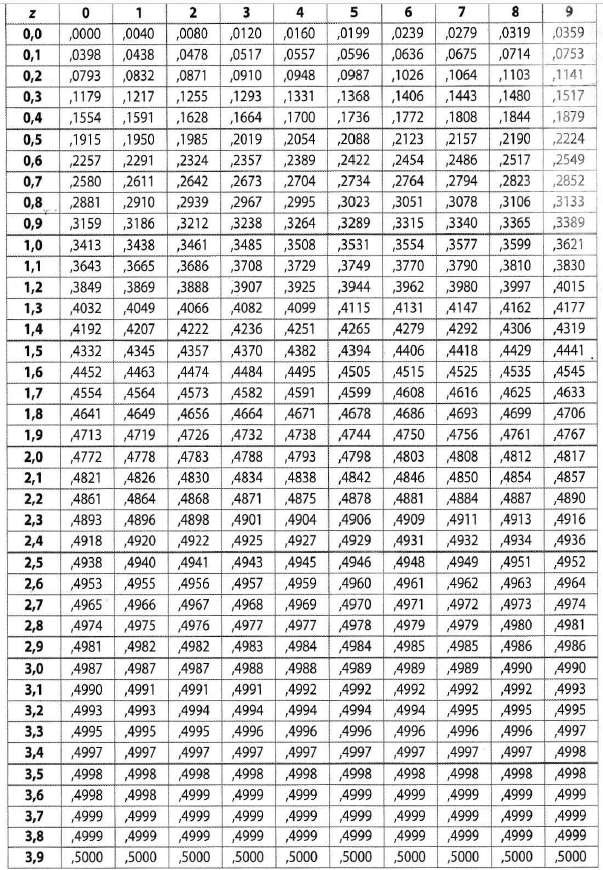 2,5
Άσκηση 6
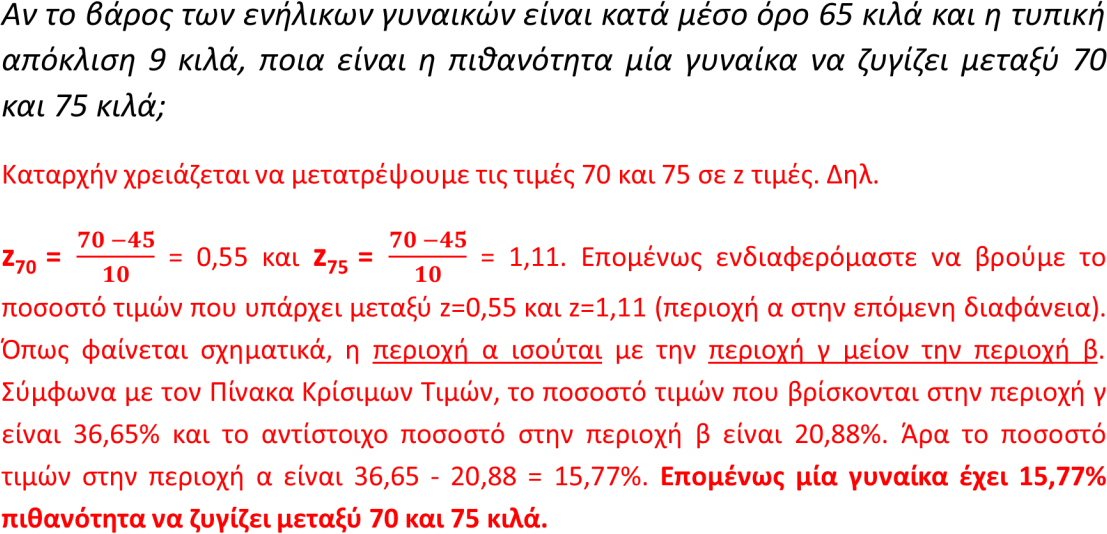 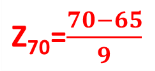 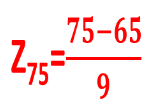 50%
50%
α=γ-β
γ
α
β
0,5       1,0         1,5           2,0        2,5          3,0
0,55
-3       -2,5         -2,0        -1,5        -1,0      -0,5      0
1,11
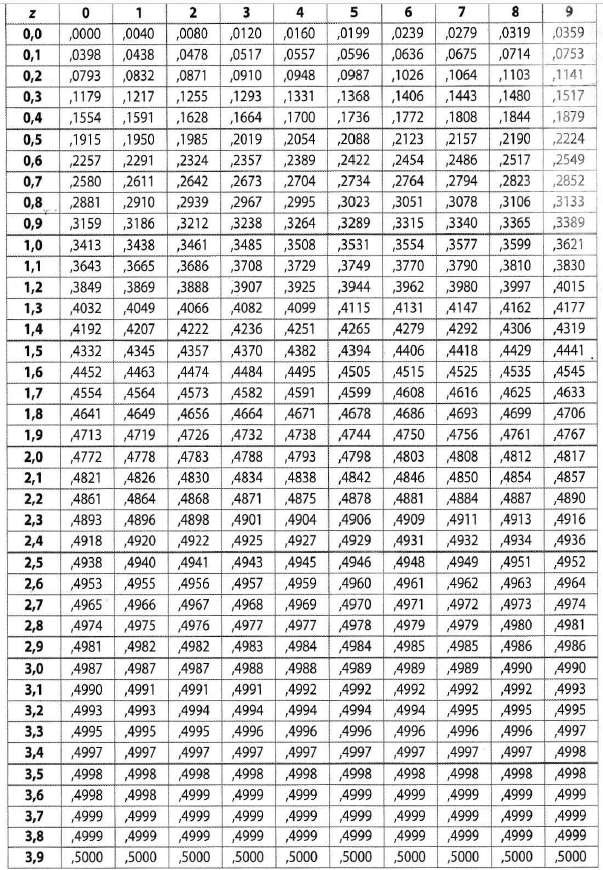 0,55
1,11
Άσκηση 7
Στις  τελικές  εξετάσεις  του  μαθήματος  «Μακροοικονομία  1»  ενός τμήματος Οικονομικών Επιστημών, ο καθηγητής βαθμολόγησε τους σπουδαστές σε δεκαβάθμια κλίμακα. Ο μέσος όρος της βαθμολογίας ήταν 6 και η τυπική απόκλιση 1.

Τι ποσοστό σπουδαστών βαθμολογήθηκε με 9 και 10;
Τι ποσοστό σπουδαστών απέτυχαν στο μάθημα (δηλαδή βαθμολογήθηκαν κάτω από 5);
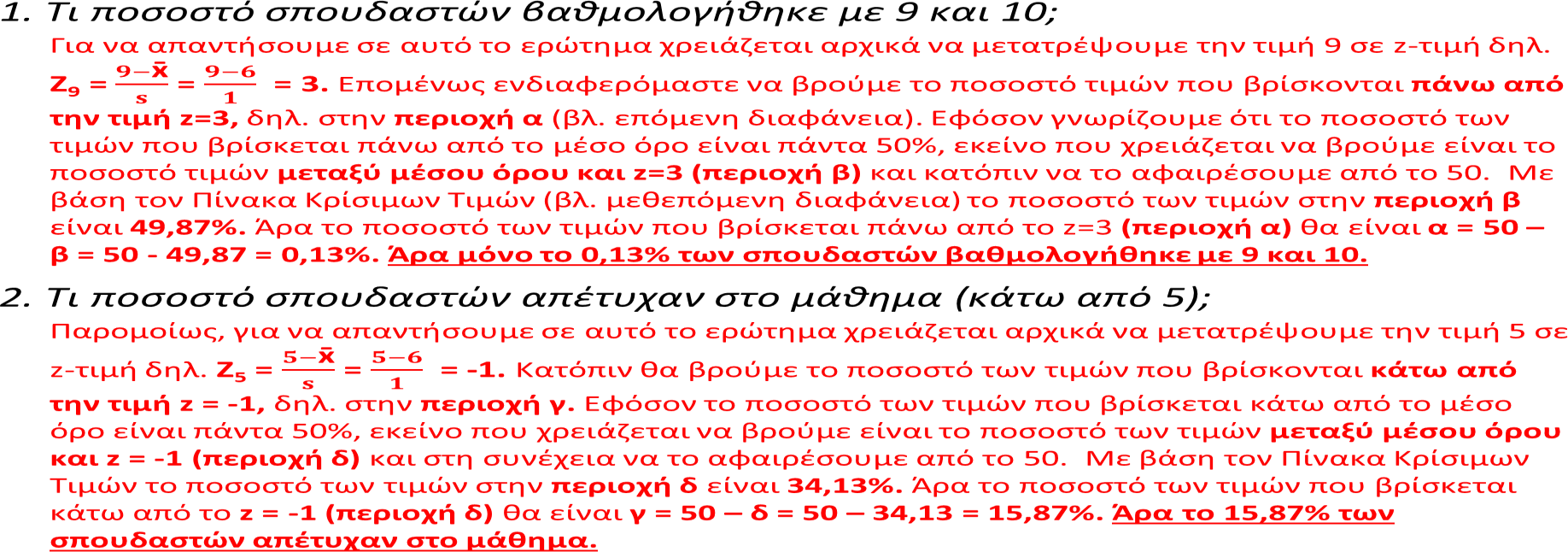 50%
50%
γ=50-δ
α=50-β
γ
β
α
δ
0,5       1,0         1,5           2,0        2,5          3,0
-3       -2,5         -2,0        -1,5        -1,0      -0,5      0
-1,0
3,0
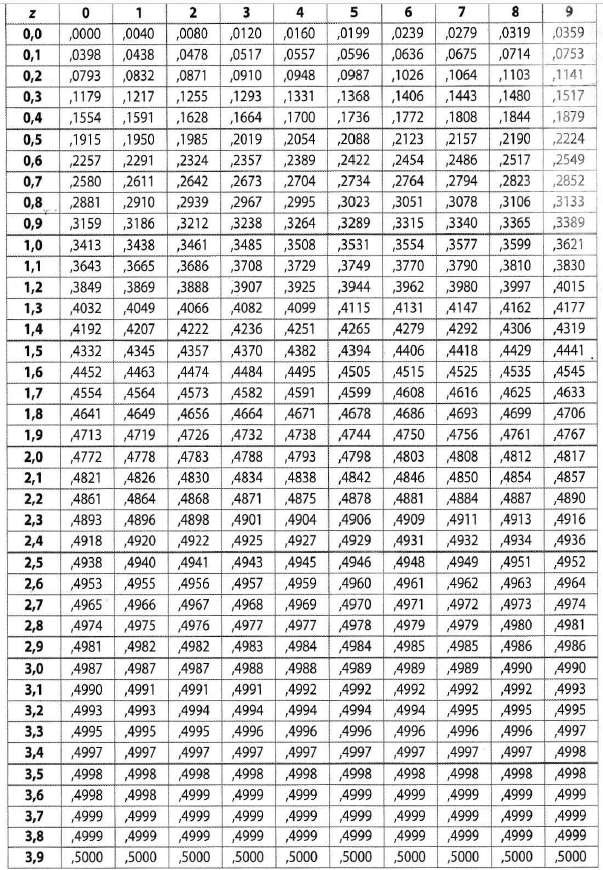 -1,0
3,0
Άσκηση 8
Μια εταιρία ενδυμάτων θέλει να δώσει μπόνους σε όσους πωλητές ανήκουν στο ανώτερο 10% σε ό,τι αφορά το ύψος των πωλήσεων
που πέτυχαν το 2022. O μέσος όρος πωλήσεων των πωλητών ήταν
400.000 ευρώ και η τυπική απόκλιση 100.000 ευρώ. Τι ύψος πωλήσεων (και πάνω) πρέπει να έχει πετύχει ένας πωλητής για να πάρει το μπόνους;
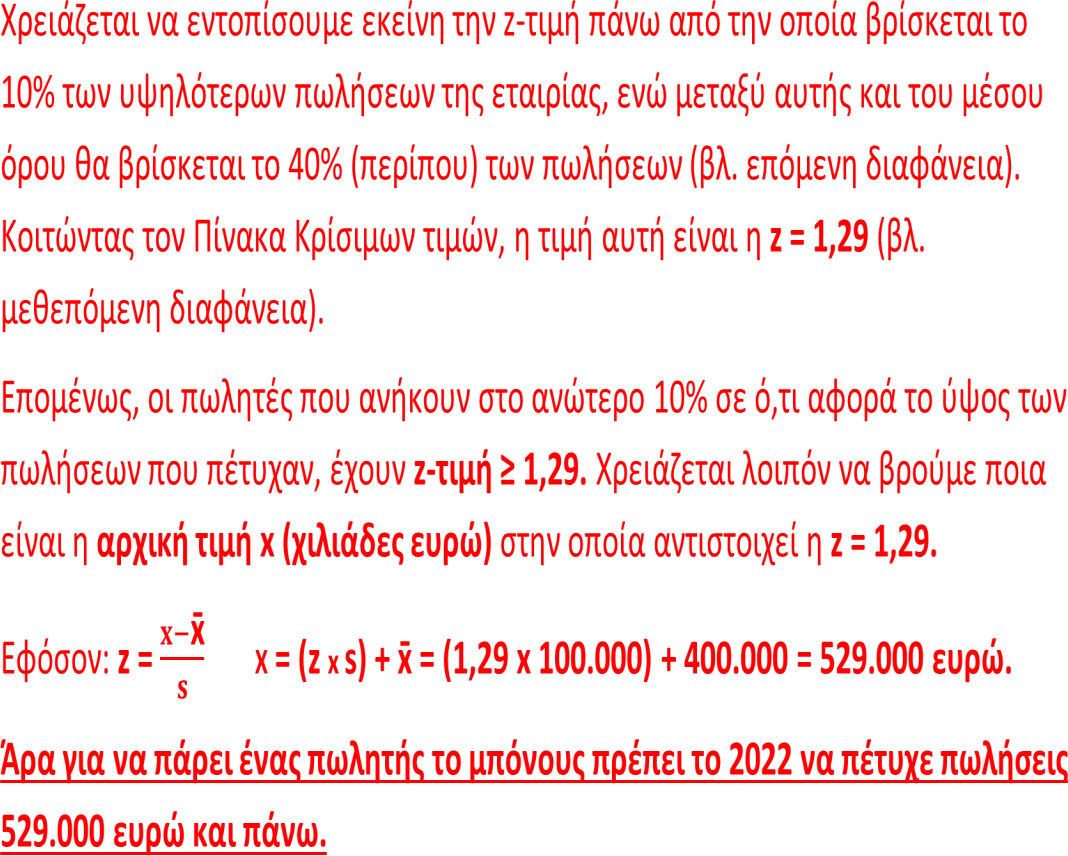 50%
50%
10%
40%
0,5       1,0         1,5           2,0        2,5          3,0
-3       -2,5         -2,0        -1,5        -1,0      -0,5      0
Z=1,29
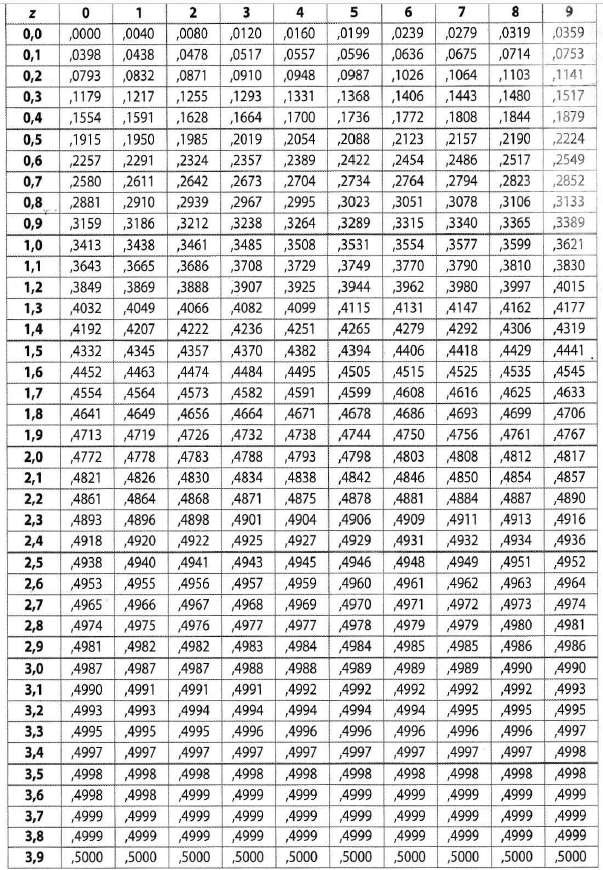 z=1,29